Fenntarthatóság
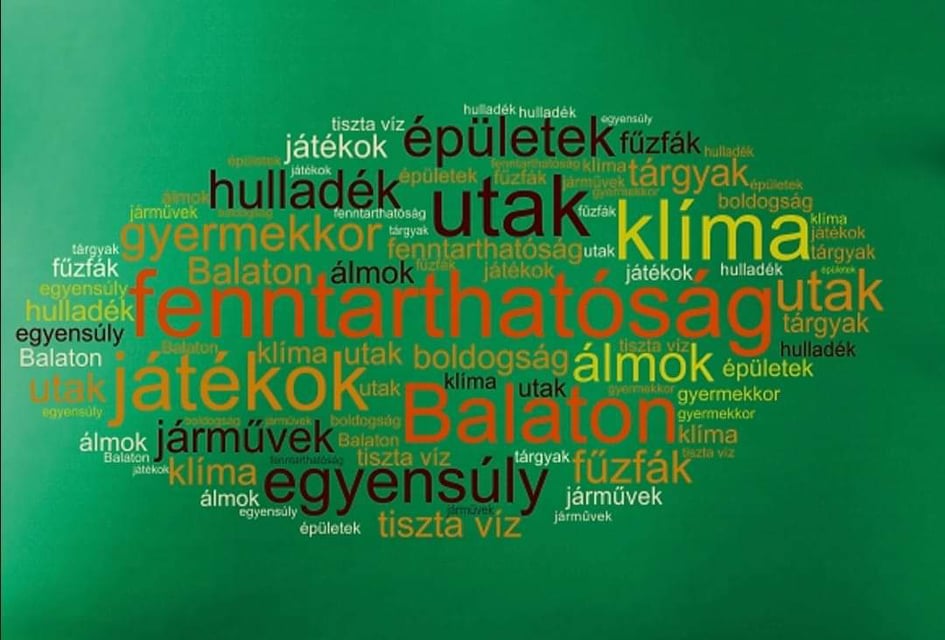 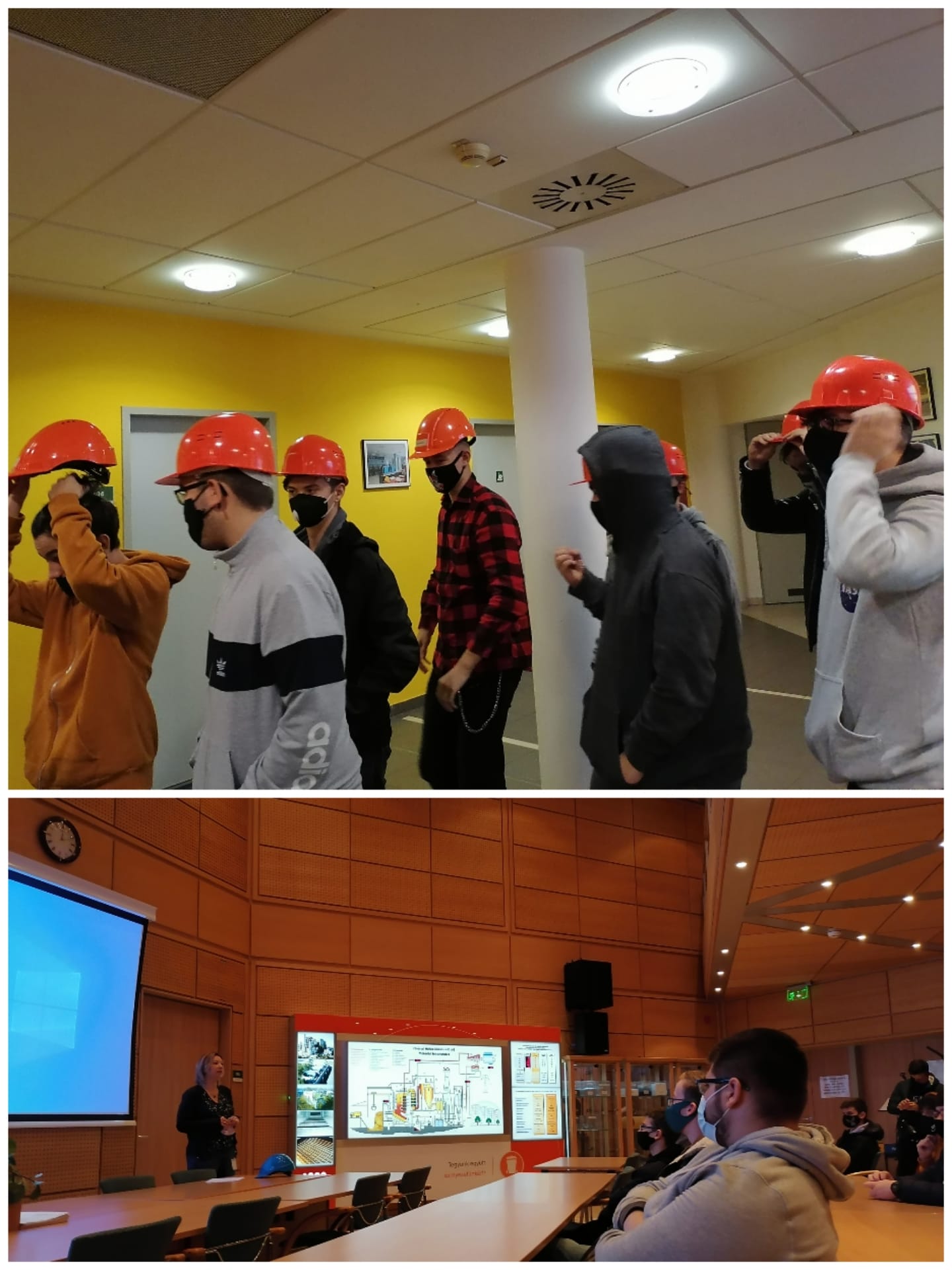 Hulladék-hasznosító
Itt kezdődött a mi történetünk.
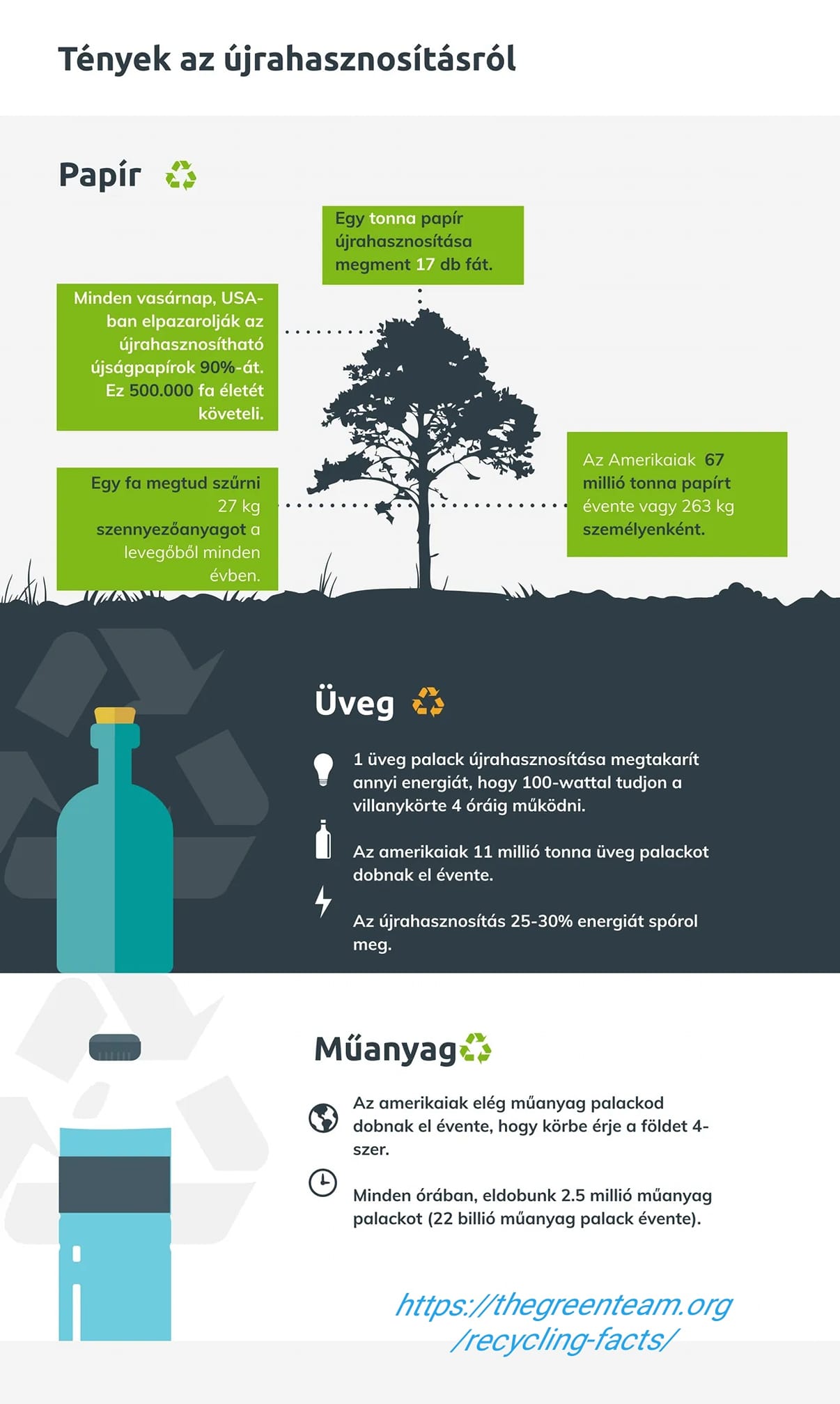 Újrahasznosítás
(Mészáros Dániel)
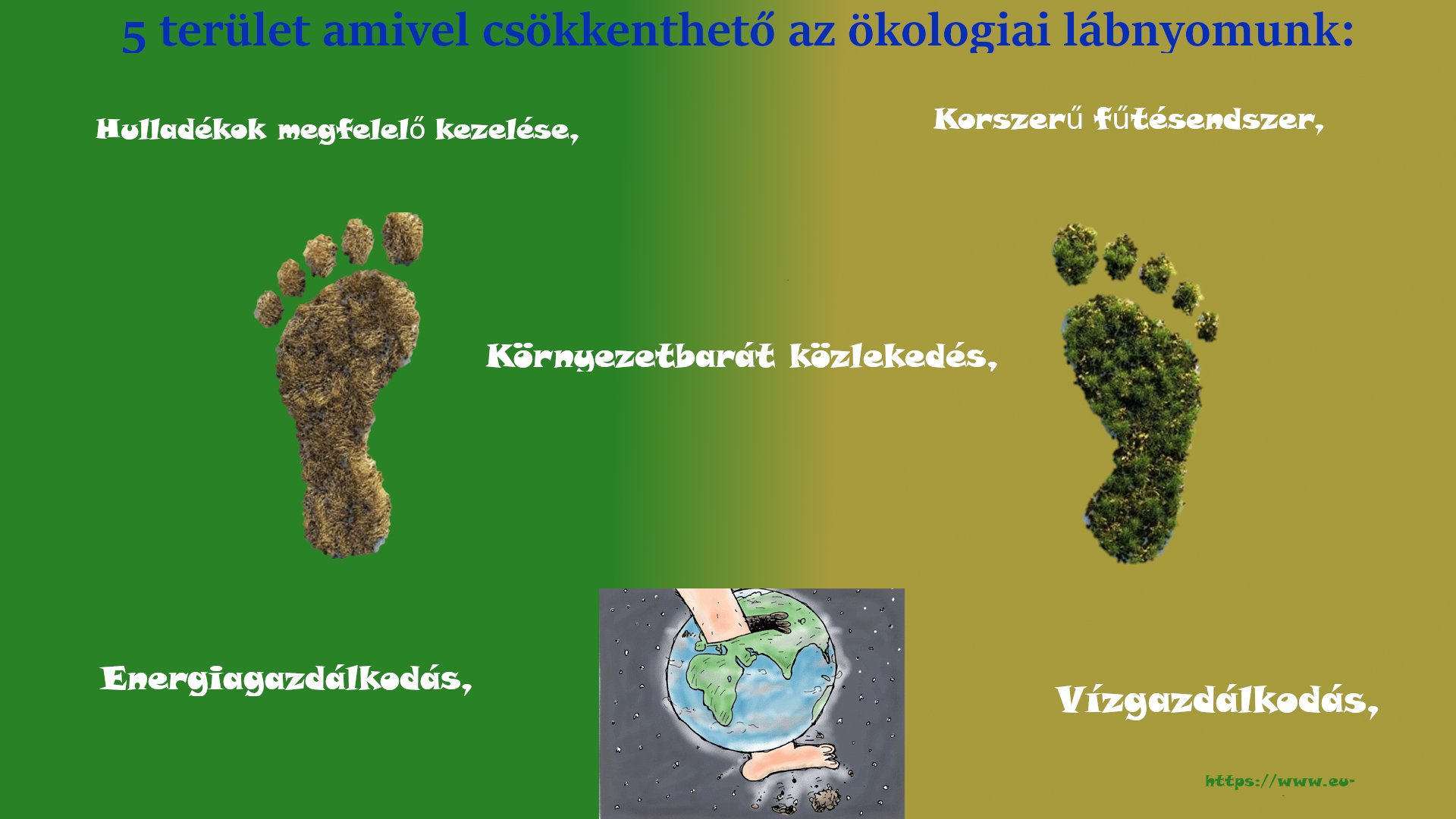 Újrahasznosítás
Csak öt lépés !


(Lálity Liliána)
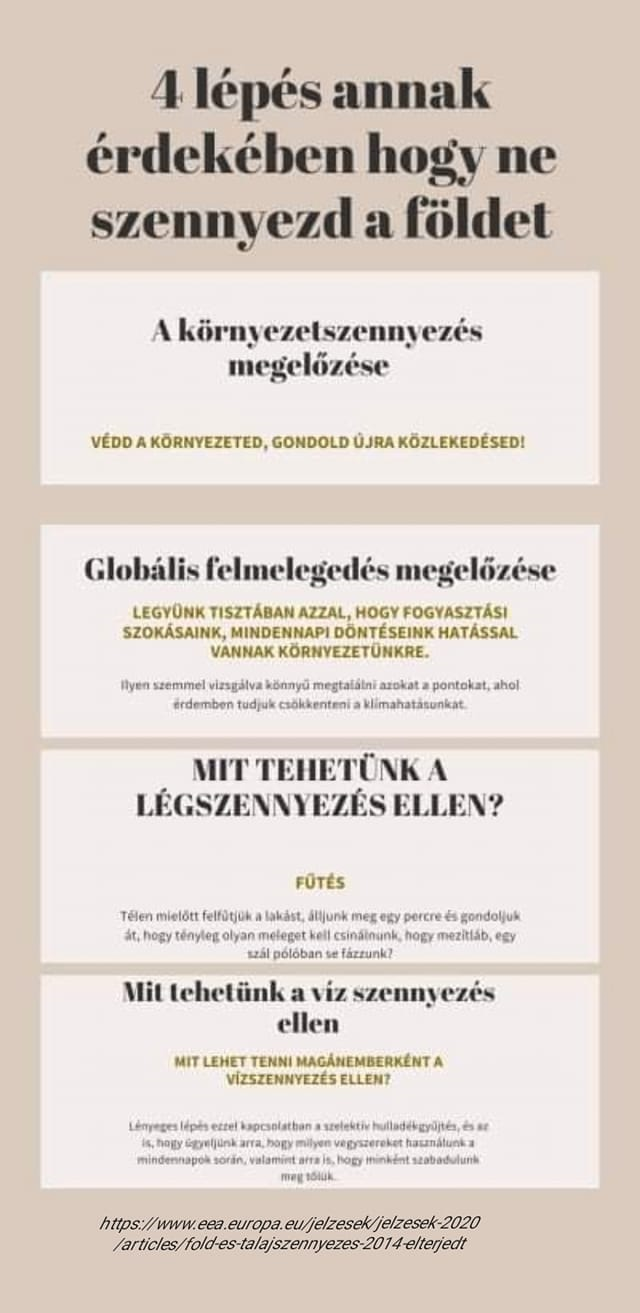 Klímaváltozás
A klímaváltozásról készített figyelem felkeltő infógrafika szerint 4 lépéssel megmentheted a Földet és tehetsz azért hogy az unokáid is egy jobb világot élhessenek meg!
(Nyári Máté)
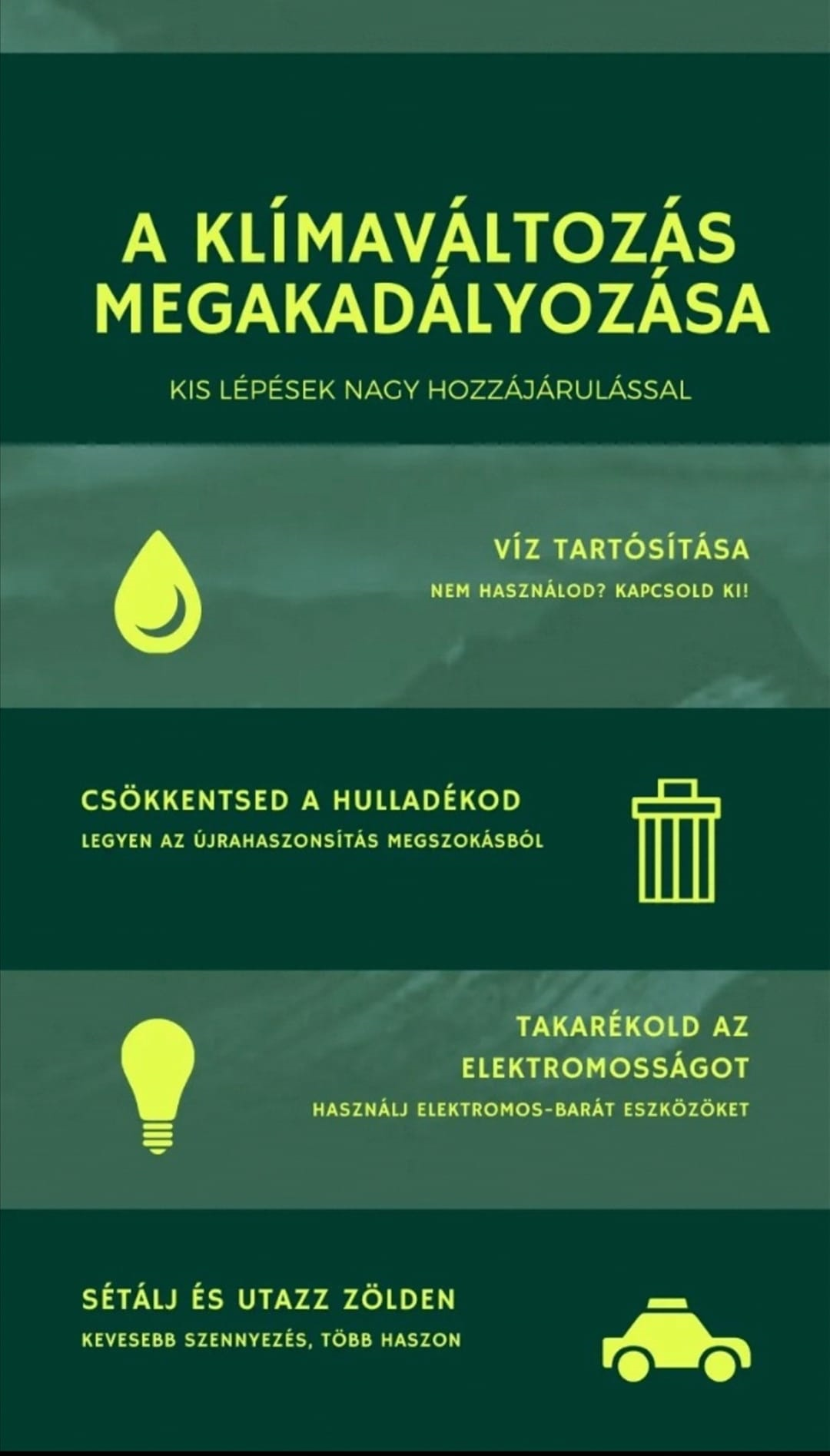 Klímaváltozás
Ezen a képen is a klíma változásról van szó, arról hogy miképp védheted és támogathatod a Föld klímáját.
Víz tartósítása
Hulladék csökkentés
Energia takarékoság
Fosszilis anyag igénybevételének eldobása
(Mészáros Dániel)
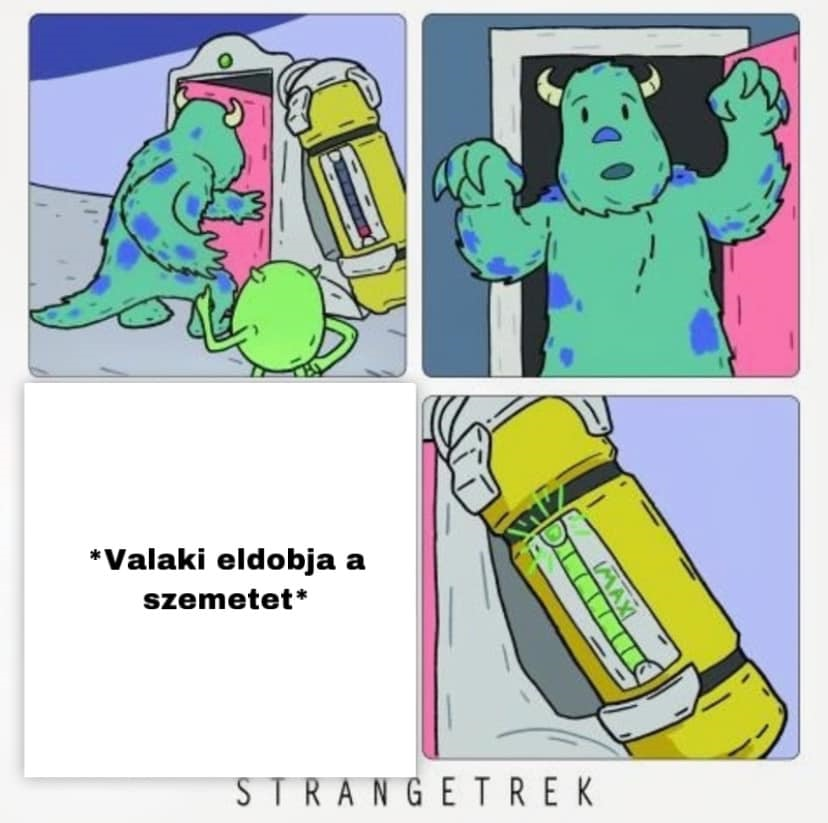 Energia-takarékoság
(Ivány Milán)
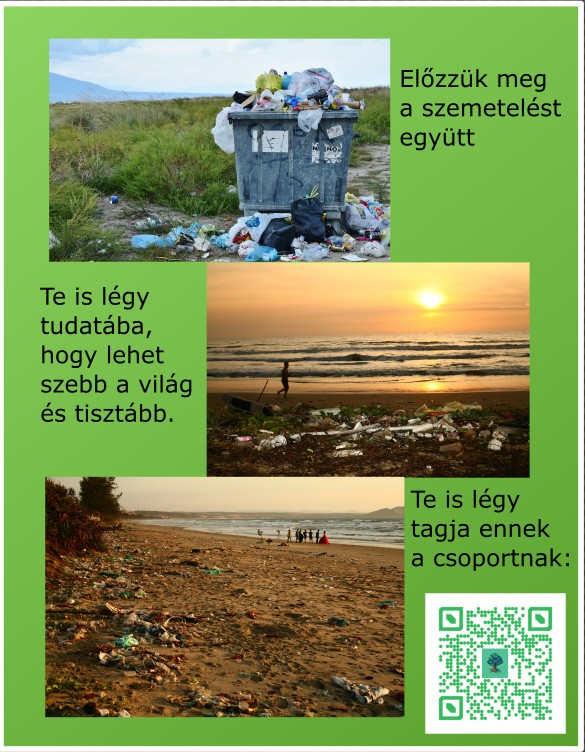 A szemetelés
A szemét helyének megtalálása problémás, szinte már túlzottan. A  szemét eltakarítása nem egyszerű!
(Viktor Barnabás)
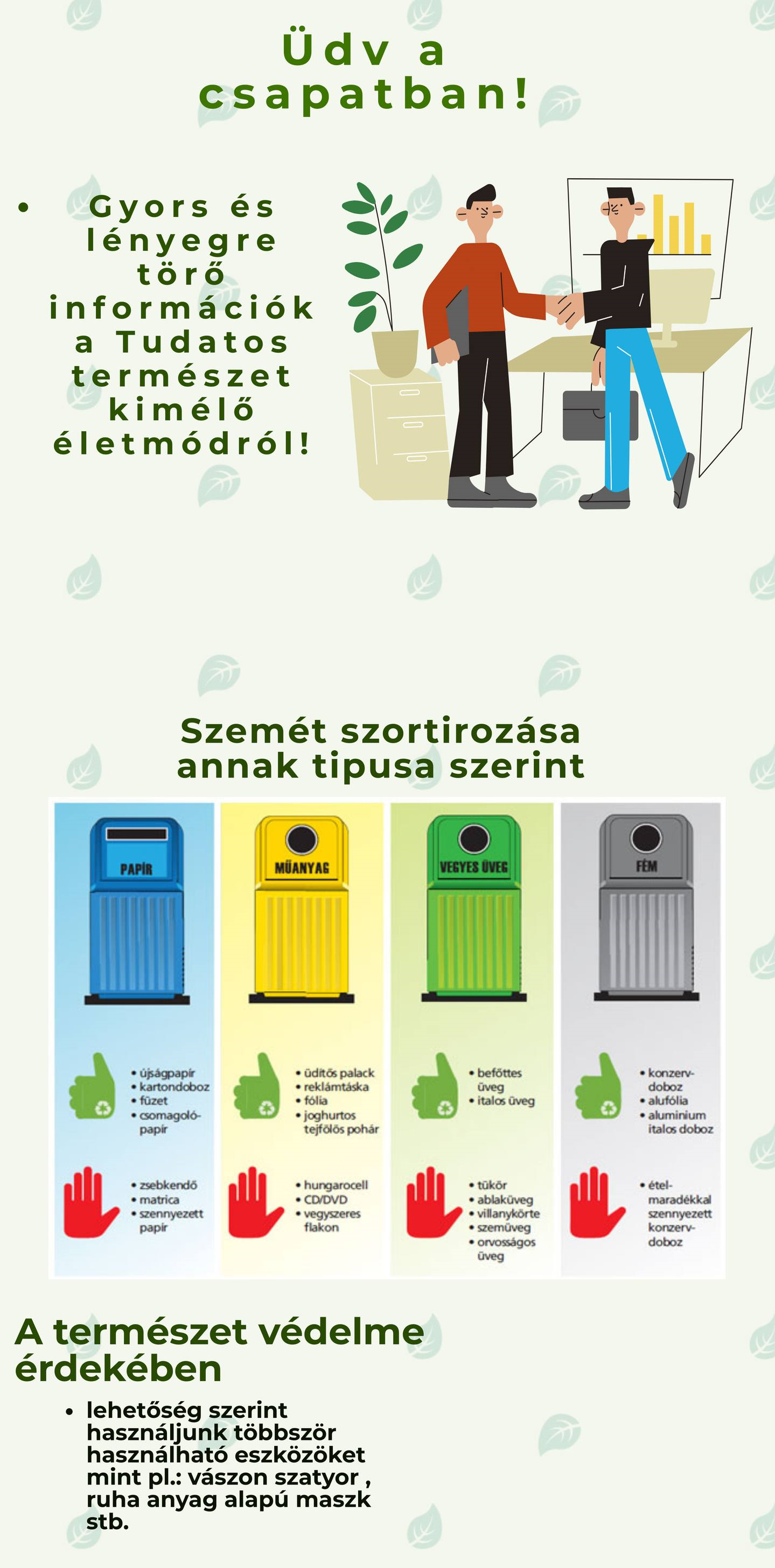 Szelektívhulladékgyűjtés
(László Kristóf Antal)
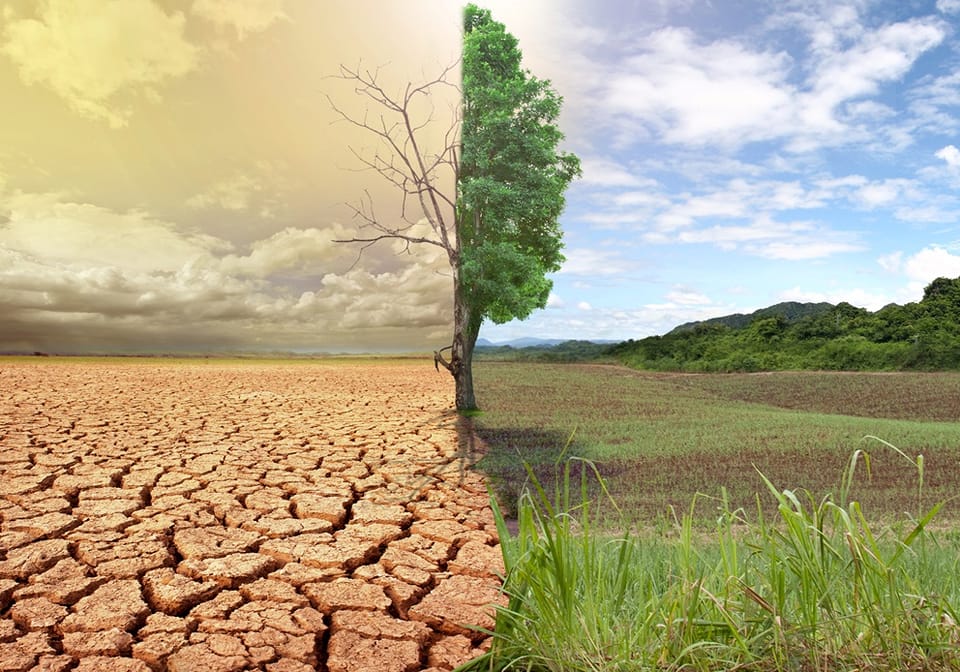 A szántóföldjeink
a jövőben és most


Reméljük, nem 
ez lesz a 
Balaton
 jövője
is!							

(Berta Zsombor)
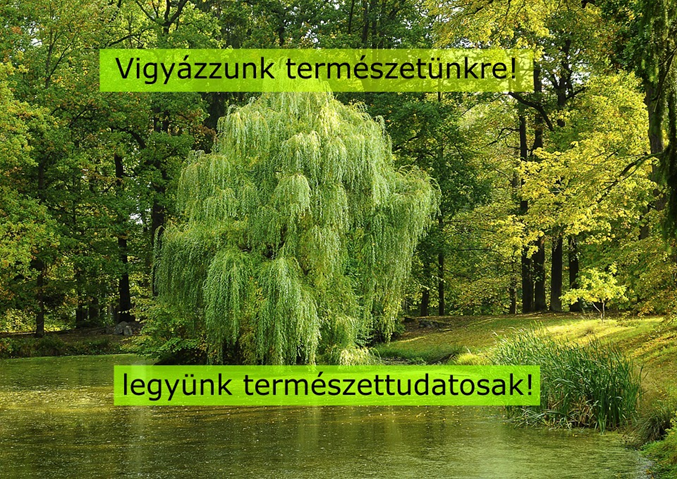 Figyelemfelkeltő infógrafikáink
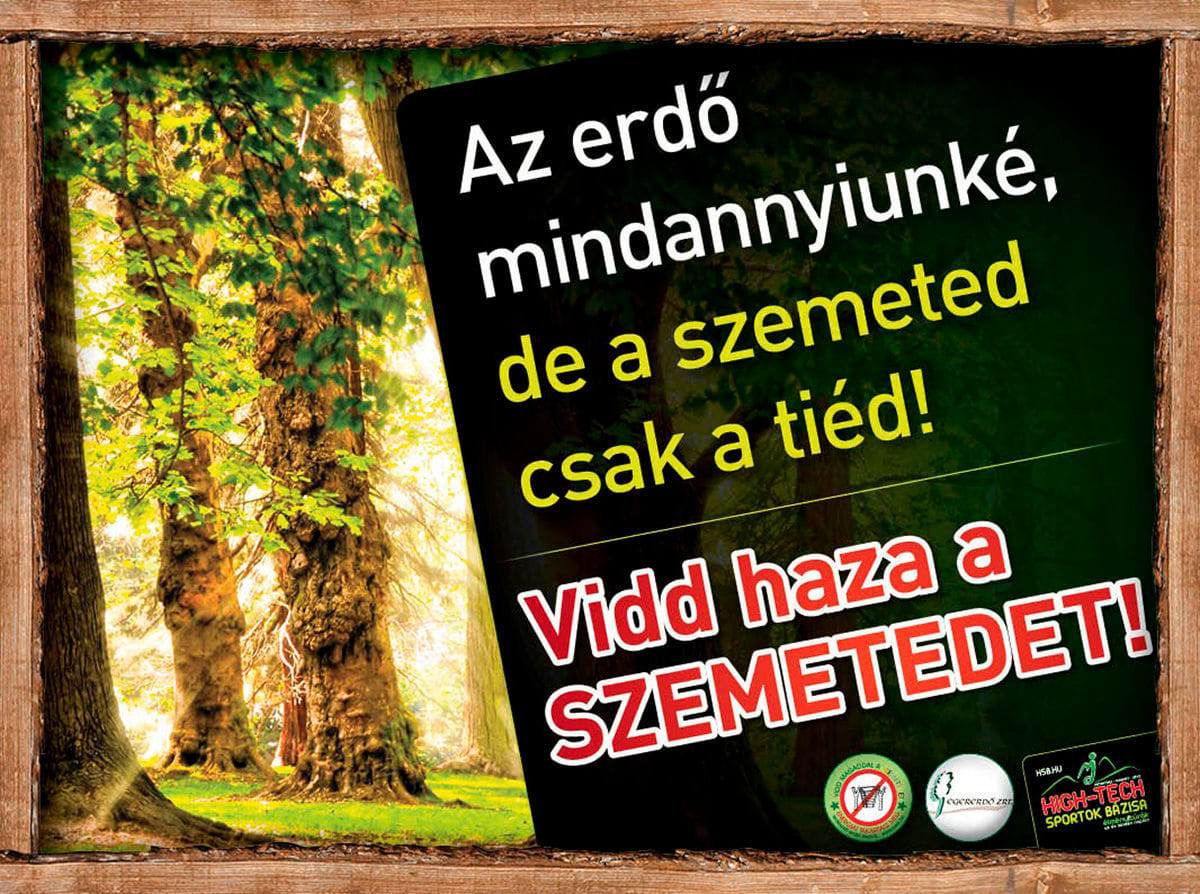 Berta Zsombor

				Németh Márk 





		
						              
                         Medve Attila Bence
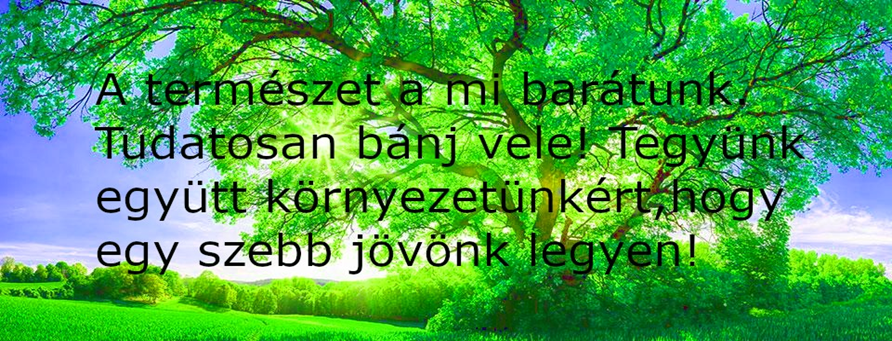 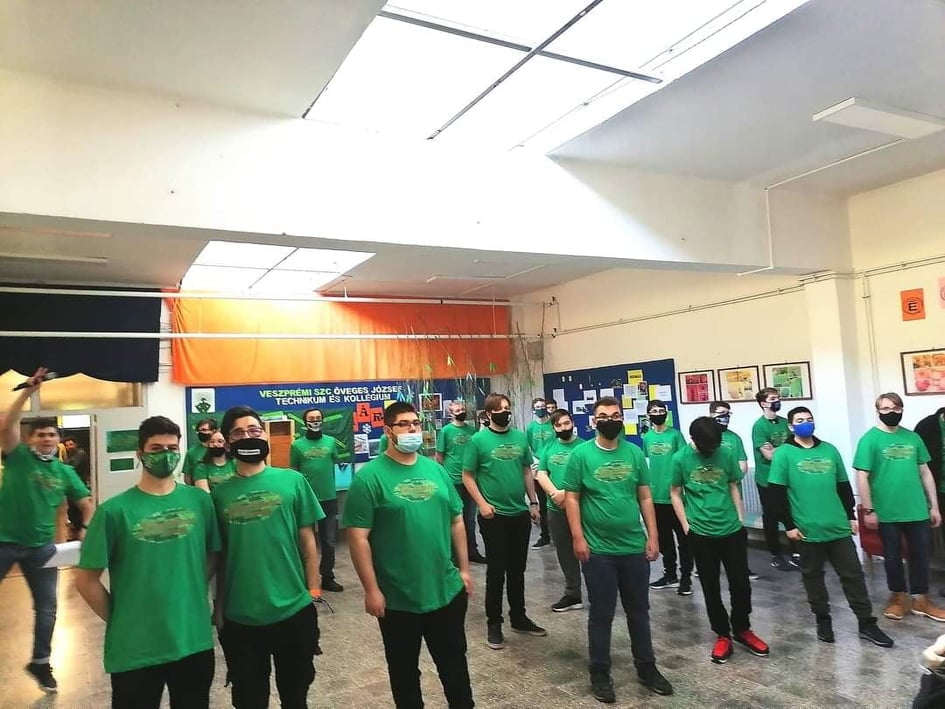 Facebook: Balatonparti fűzfák csoport
https://www.facebook.com/groups/4419890988099639
Facebook: Balatonparti fűzfák csoport
https://www.facebook.com/groups/4419890988099639
A PPT – t a Balatonparti Fűzfák munkáiból összeállította: Medve Attila BenceKöszönjük a figyelmet!